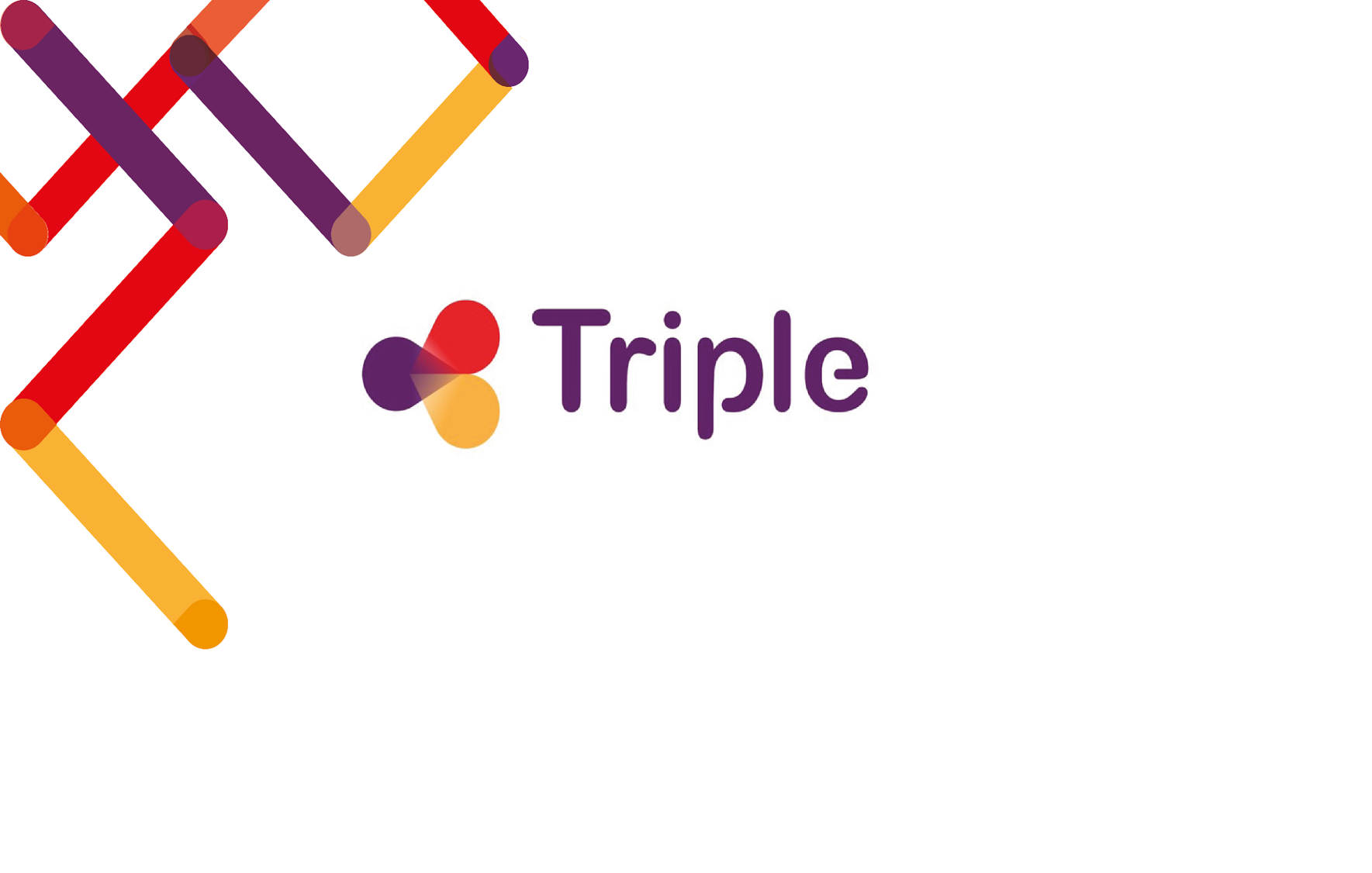 A European Discovery Platform for the SSH
EGI Check-in for TRIPLE and its innovative services
Name | Organisation | DAY | PLACE
Luca De Santis (et al.) | TRIPLE | Nov. 4th 2020 | EGI Conference 2020
Introducing TRIPLE
The Project
The Platform
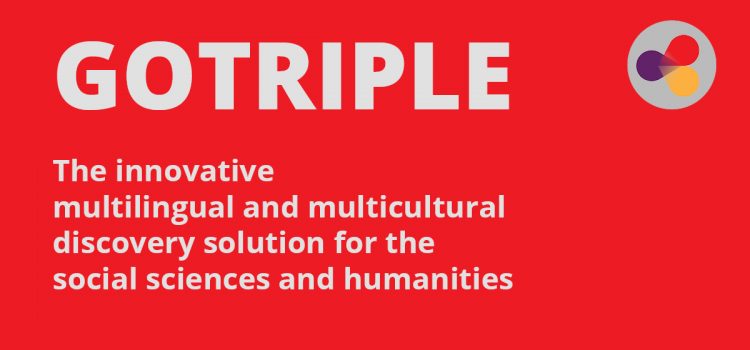 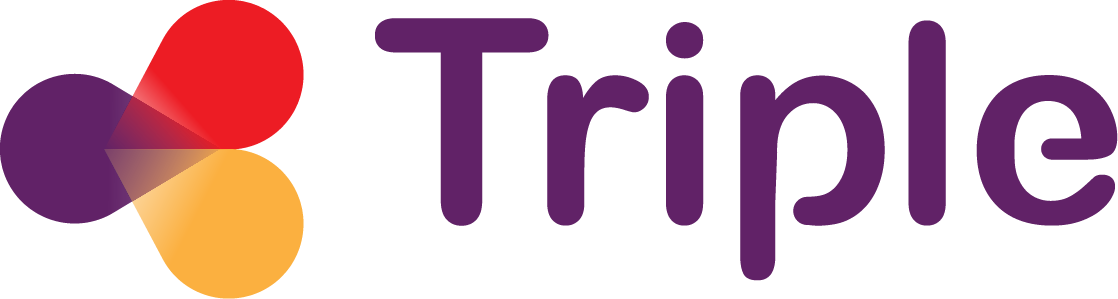 Transforming Research Through Innovative
Practices for Linked Interdisciplinary Exploration
An Horizon 2020 project, started on Oct. 2019 with a duration of 42 months
19 partners from 13 European countries
Coordinated from France by Huma-Num, a unit of the French National Centre for Scientific Research (CNRS)
An innovative multilingual and multicultural discovery solution for the social sciences and humanities (SSH);
Born from the experience of the Isidore search engine, developed by Huma-Num since 2010
First version to be released as a prototype in autumn 2021
[Speaker Notes: The project
launched on 1 October 2019
duration of 42 months (2019–2023)
financed under the Horizon 2020 framework with approx. 5.6 million Euros
consortium of 19 partners from 13 European countries
Coordinated from France by Huma-Num, a unit of the French National Centre for Scientific Research (CNRS)
currently 87 staff members working for one or more of the 8 work packages
operation planned for 2023
final goal is to integrate the discovery solution into the EOSC marketplace

The platform
first version to be released as a prototype in autumn 2021;
is an innovative multilingual and multicultural discovery solution for the social sciences and humanities (SSH);
will provide a single access point that allows you to explore, find, access and reuse materials such as literature, data, projects and researcher profiles at European scale;
is based on the Isidore search engine developed by Huma-Num (unit of CNRS)
will be one of the dedicated services of OPERAS, the research infrastructure supporting open scholarly communication in the social sciences and humanities in the European Research Area.]
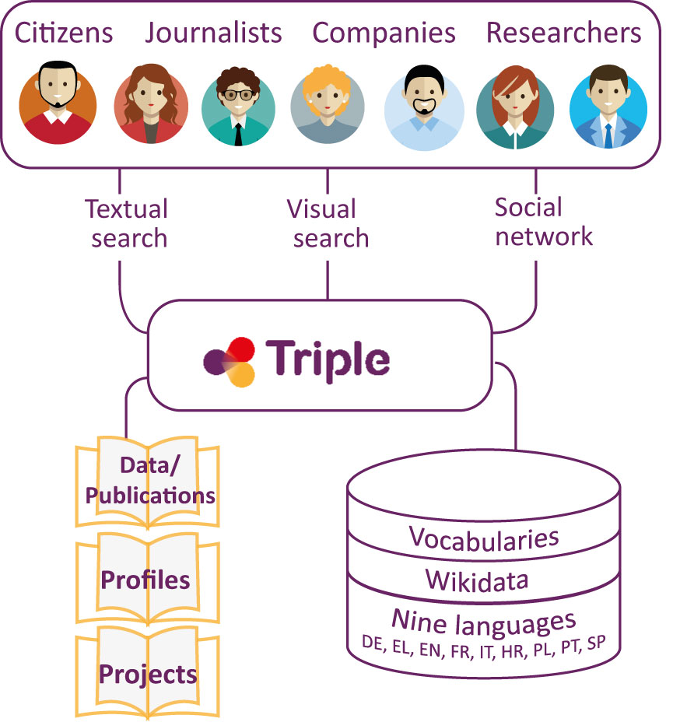 GOTRIPLE: Platform(contents, processes, services)
GO
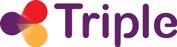 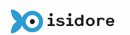 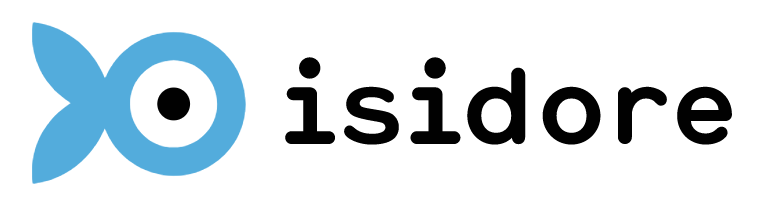 [Speaker Notes: The platform will focus on 3 main kinds of resources: publications and data, profiles of researchers and research projects of. 
TRIPLE focuses on subject-specific and multilingual diversity on the one hand, and on the other hand enables researchers to identify not only data, but also other scientists and projects in the European research area across subject and language boundaries, and to reuse the data generated in these project contexts.
It will organize data from different providers, findable through a search engine and workable through annotations and visualizations tools. It also offers ways to connect with other scientists through services of recommendation and based on trust.]
TRIPLE and related projects
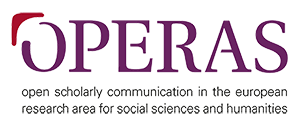 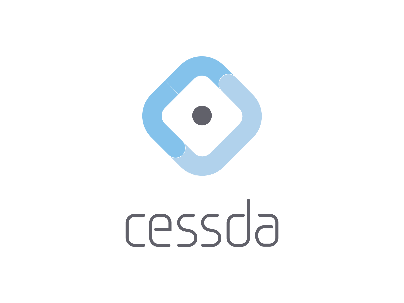 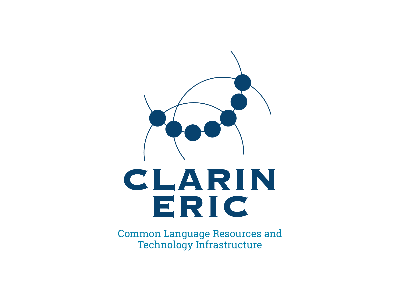 A SERVICE OF
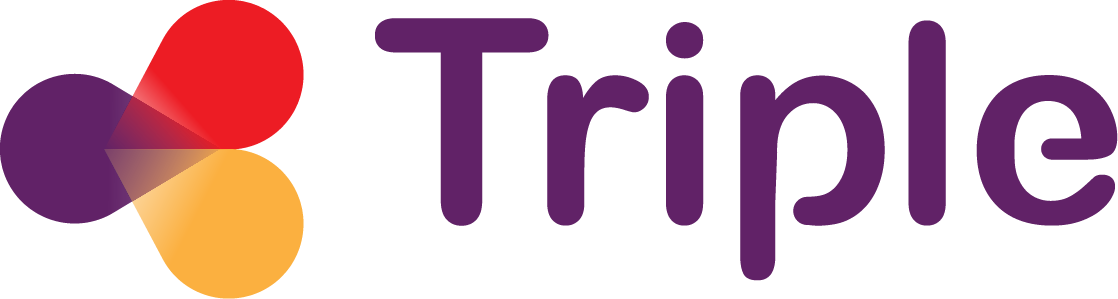 INFRASTRUCTURES
WILL FEATURE

IN
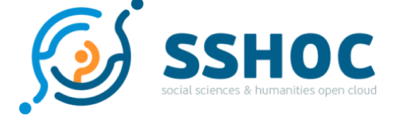 PARTNERS
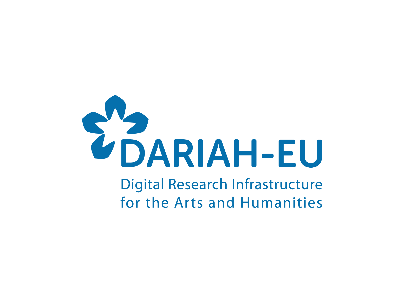 WILL FEATURE IN
PART OF
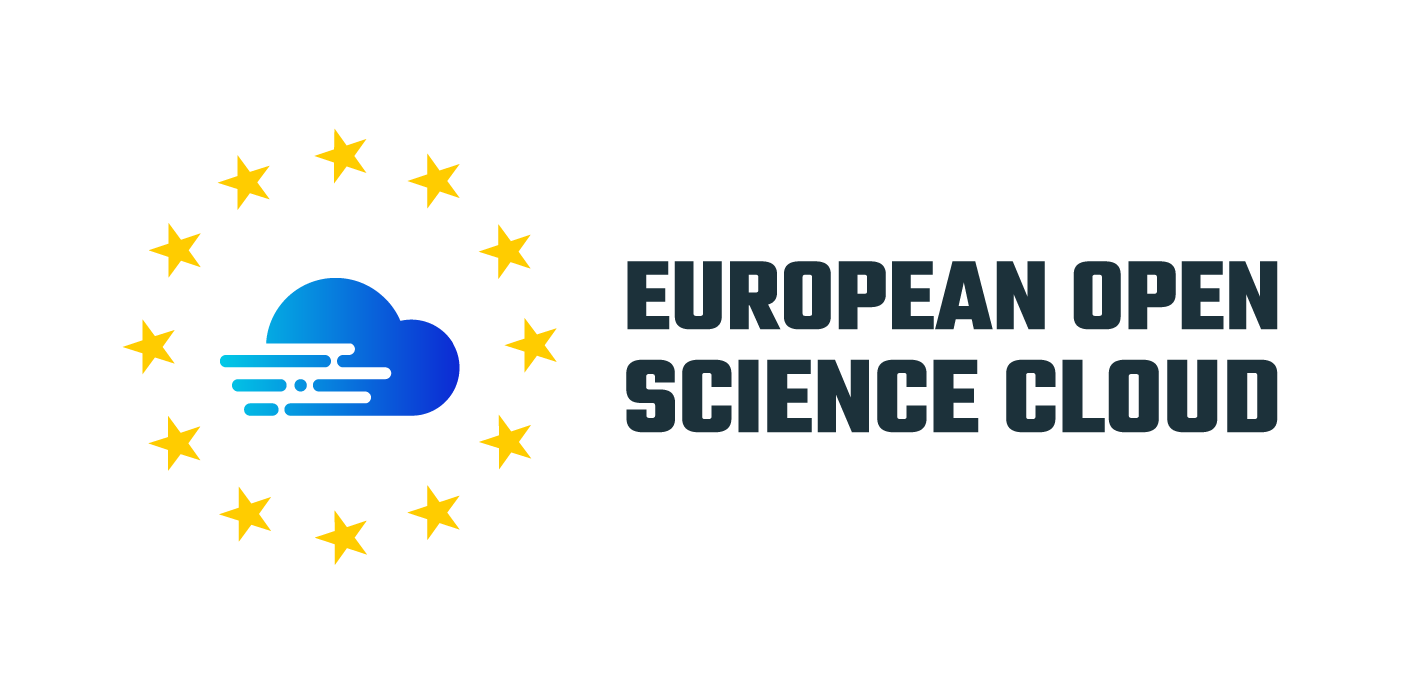 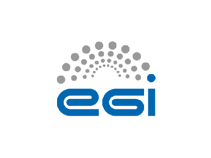 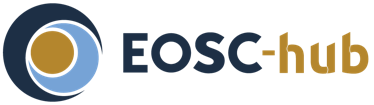 COORDINATES
CONTRIBUTES TO
[Speaker Notes: TRIPLE will feature in the SSHOC Marketplace and in EOSC Catalogue of Services]
TRIPLE is a service of OPERAS
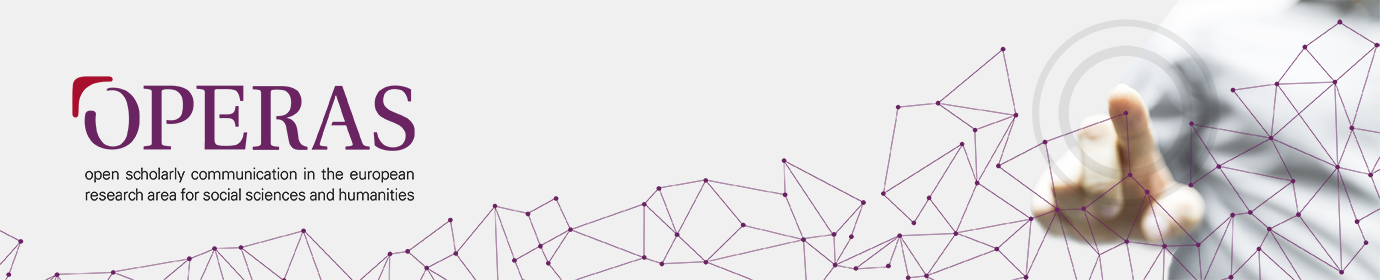 A distributed Research Infrastructure supporting open scholarly communication of European SSH researchers, by:
coordinating and federating resources (services, practices, technology) across the main SSH actors
efficiently addressing the scholarly communication needs.
[Speaker Notes: to coordinate and federate resources (services, practices, technology) across main actors in the SSH scholarly communication in Europe
to efficiently address the scholarly communication needs of European researchers in the field of SSH.]
OPERAS uses extensively EGI Check-In
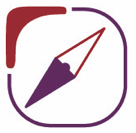 OPERAS Publication Service Portal
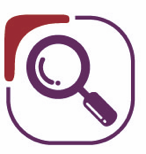 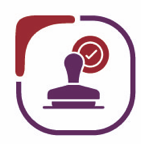 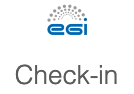 GO
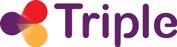 OPERAS Certification Service
OPERAS Discovery Service
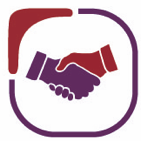 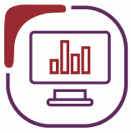 OPERAS Metrics Service
OPERAS Research for Society
OPERAS Virtual Organisation
Check-in
Management
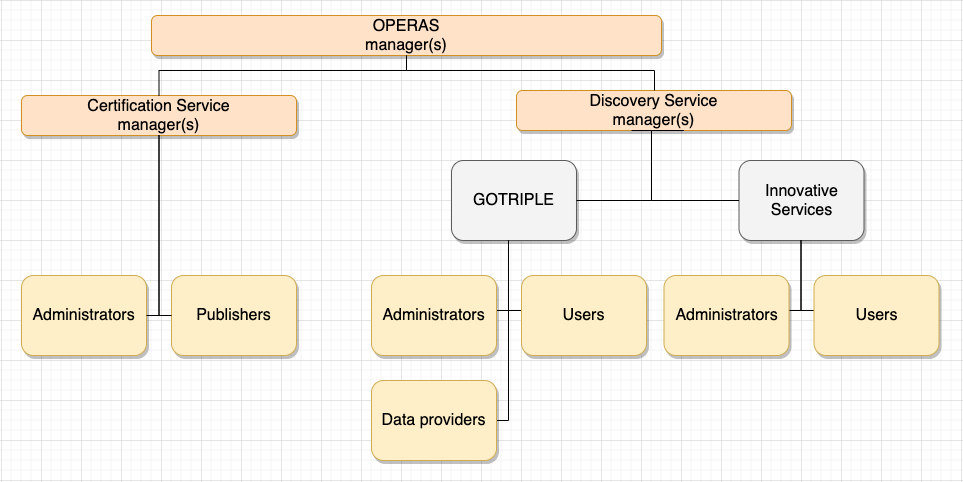 Why Check-In in TRIPLE
Technical Reasons
Strategic reasons
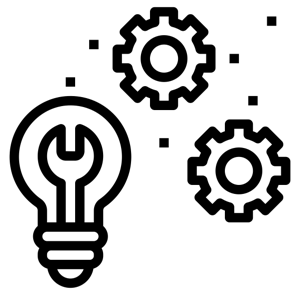 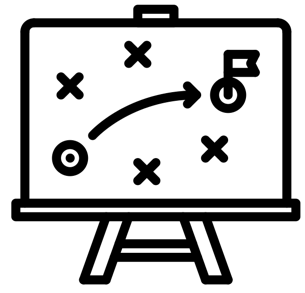 EGI has a central role in EOSC
EGI is part of the TRIPLE and OPERAS partnerships
Tight integration with OPERAS through EGI’s Virtual Organization
Providing the widest and easiest way to access services to potential users
Open to researchers (Institutional credentials) and common citizens & professionals alike (Social Network credentials)
[Speaker Notes: Technical reasons
Providing the widest and easiest way to access services to potential users
Researchers (Institutional credentials) and Common Citizens & Professionals alike (Social Network credentials)
Strategic reasons
EGI has a central role in EOSC
EGI coordinates the EOSC-Hub project
EGI is part of the TRIPLE and OPERAS partnerships
Tight integration with OPERAS through V.O.]
EGI integration in TRIPLE: an overview
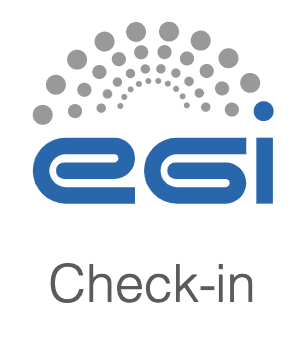 GO
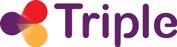 EGI SERVICE    PROVIDERS
T5.3
TBS
T5.5
Open Annotation
Tool
T5.1
3rd Party Applications
Federated Services
PROJECT
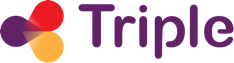 Need and challenges of the integration
TRIPLE need: to simplify the user experience
Users have to do a double registration, to EGI Check-In and to the Service Provider
Too much information requested to users in the EGI “standard” registration form
EGI Check-In team to the rescue! 
… with the New User’s enrollment module 
Leaner and simpler registration process
Friendlier User Interface
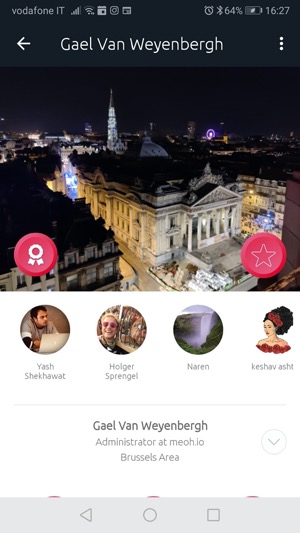 Integration in TRIPLE: TBS
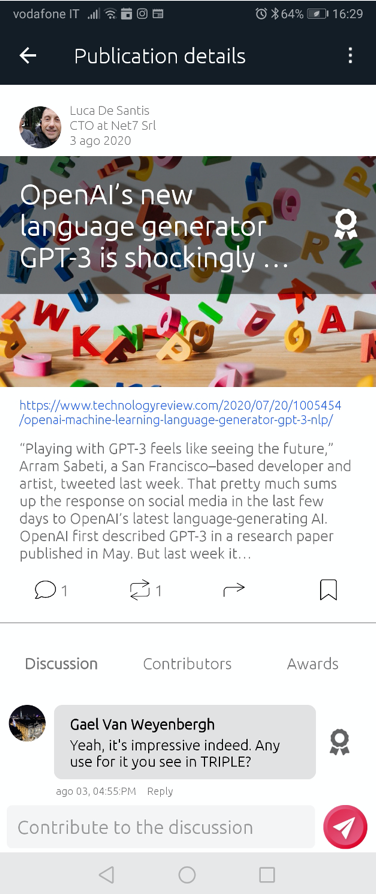 The Trust Building System (TBS) is a collaborative platform aimed at facilitating transdisciplinary cooperation between a variety of stakeholders such as scientists, policy makers, public services, business networks, and civil society.
It is designed by Meoh (BE) and implemented by Nuromedia (DE) as an innovative service of TRIPLE.
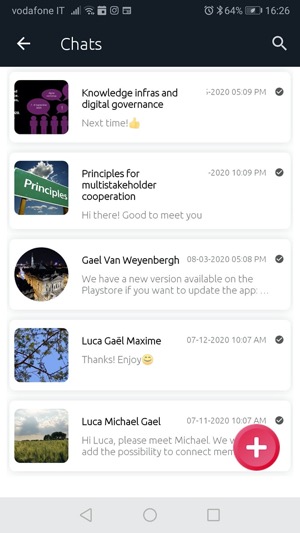 Integration in TRIPLE: TBS
EGI Check-In will help the TBS to meet two important needs:
End-to-end trust 
Social trust: TBS architecture which is human-sized, human-curated, and invite-only
Technical trust: EGI “light” check-in which is secure yet user-friendly
Multistakeholder cooperation
EGI can provide a single point of integration as it offers sign-ins both for popular social networks and for big research infrastructures
Integration in TRIPLE: Pundit
Pundit is a web annotation system, powered by Semantic Technologies - https://thepund.it
Annotation…
“Attaching data to some other piece of data”
Think of “marginalia” in books
Semantic Annotation…
Annotations not limited to “comments” & “highlighting” but consist of fully expressed and web-linked concepts
More expressive. Better search & reuse
Annotation Data formally defined and compliant to standards (W3C Web Annotation Data Model)
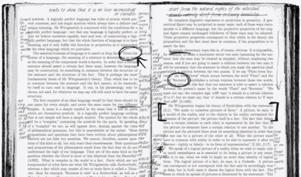 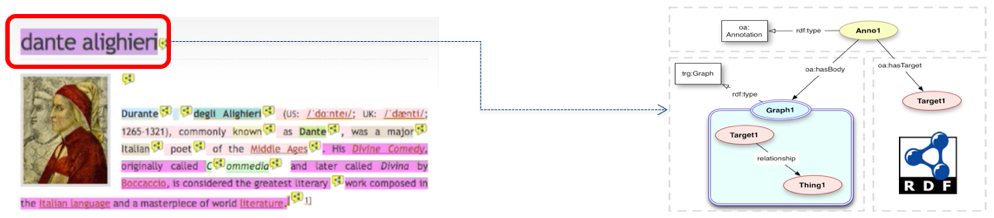 Integration in TRIPLE: Pundit & Check-In
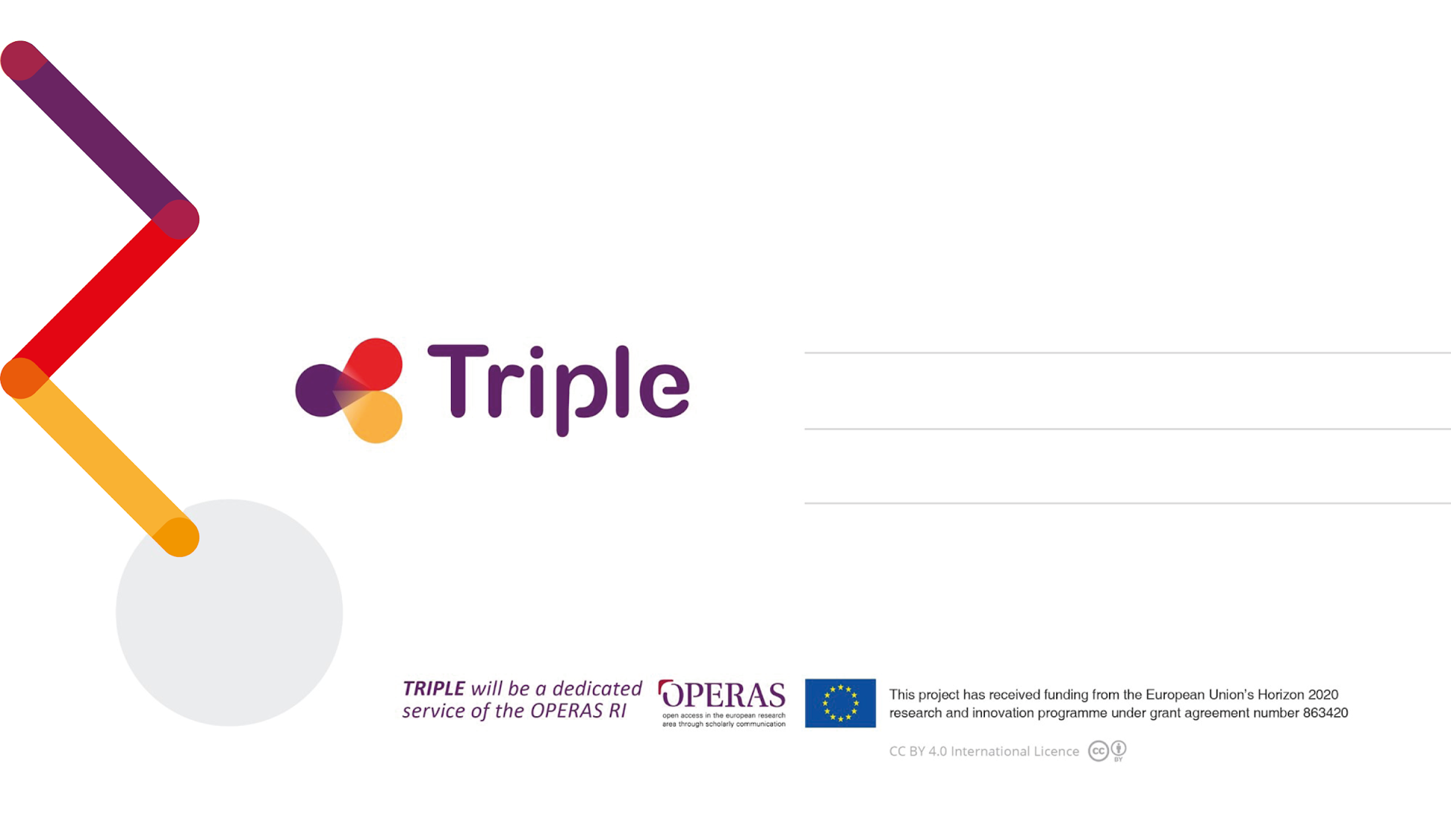 Luca De Santis (presenter) - Net7
Yin Chen, Valeria Ardizzone - EGI.eu
Gael Van Weyenbergh, Maxime Bouillard - MEOH
Yoann Moranville - OPERAS/DARIAH
Stefanie Pohle - Max Weber Stiftung
Emilie Blotiere, Suzanne Dumouchel, Laurent Cappelli - Huma-Num
Michael Köberlein - Nuromedia
Giulio Andreini, Massimiliano Pardini - Net7
Image credits: 
slide 8 “technical by Nithinan Tatah” and “strategy by lastspark” from the Noun Project -  CC BY 3.0